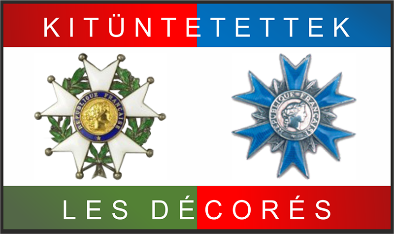 Francia Becsületrend és Nemzeti Érdemrend Magyar Kitüntetettjeinek Szövetsége Egyesület 
1088 Budapest, Rákóczi út 1-3.
Közgyűlés 2022. Április 26.A Szövetség 2021. évi költségvetésének végrehajtásaExécution du budget 2021 de l’Association
A költségvetés végrehajtásáról szóló beszámolót az Elnökség 2022. Április 7-i ülésén elfogadásra javasolja a közgyűlésnek
Proposition du CA de l’Association relative à l’exécution du Budget prévus pour l’année 2021, discutée et approuvée par le CA le 7 avril 2022 et proposée à l’AG en vue de leur adoption.
2021. évi költségvetés végrehajtása/Exécution du Budget 2021
2